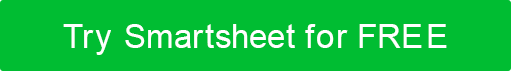 PROJECT PRIORITY MATRIX TEMPLATE
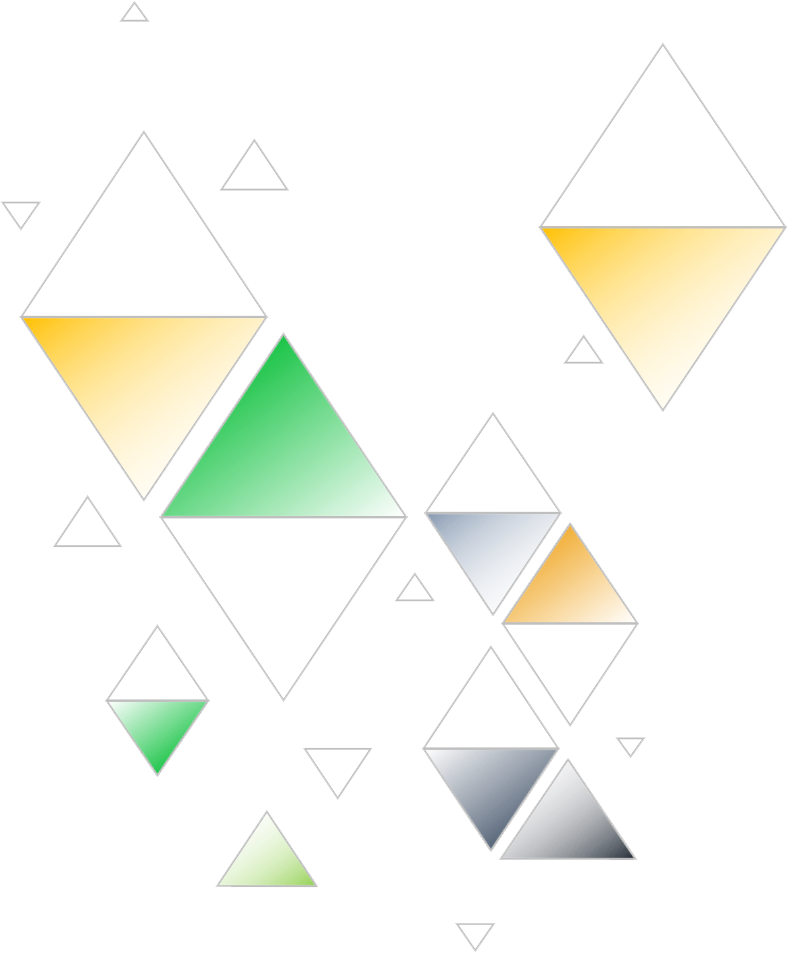 INSTRUCTIONS

Use this template to prioritize project tasks and determine which activities to tackle, delegate, or delete in order to make the most efficient use of your time.
HIGH
PROJECT PRIORITY MATRIX
SIGNIFICANT
URGENT
SCHEDULE 
These are critical tasks with minimal urgency.
DO
These are vital tasks with substantial urgency.
 
 
 
These are vital tasks with substantial urgency.
IMPORTANCE
INSIGNIFICANT
NOT URGENT
DELETE
These are trivial tasks with minor urgency.
DELEGATE
These are pressing tasks with negligible urgency.
HIGH
LOW
URGENCY